ESRC Methods Festival 2016
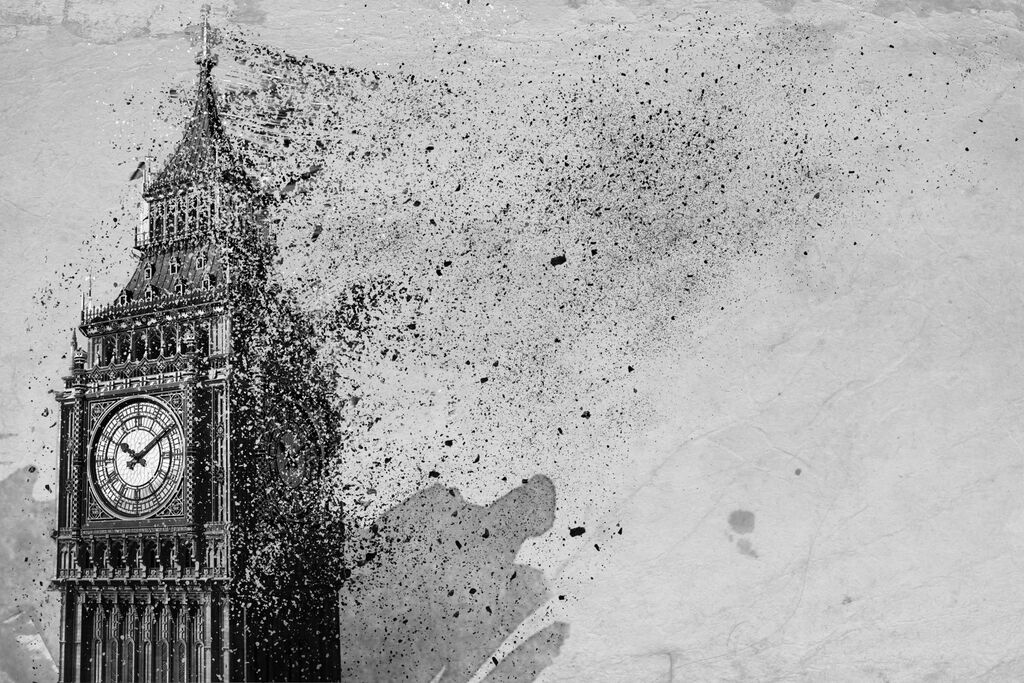